拿因城里的医治
路加福音7：11-17
11 过了不多时，（有古卷作次日）耶稣往一座城去，这城名叫拿因，他的门徒和极多的人与他同行。12 将近城门，有一个死人被抬出来。这人是他母亲独生的儿子，他母亲又是寡妇。有城里的许多人同着寡妇送殡。13 主看见那寡妇就怜悯她，对她说，不要哭。
14 于是进前按着杠，抬的人就站住了。耶稣说，少年人，我吩咐你起来。15 那死人就坐起，并且说话。耶稣便把他交给他母亲。16 众人都惊奇，归荣耀与神说，有大先知在我们中间兴起来了。又说，神眷顾了他的百姓。17 他这事的风声就传遍了犹太，和周围地方。
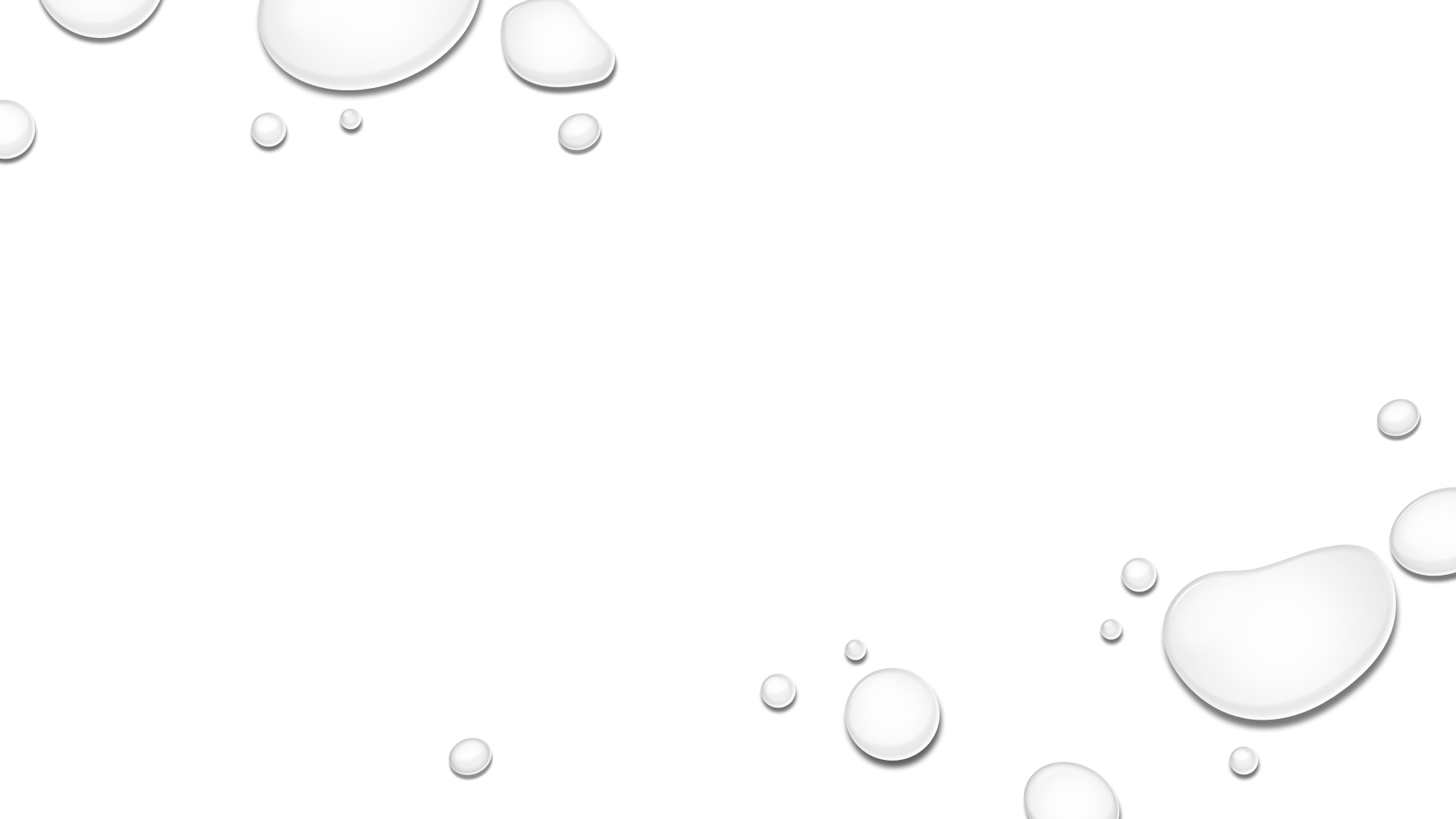 一 引言
二 拿因城里的医治
与耶稣同行
走近拿因
耶稣医治
众人回应
我们反思
三 结语
拿因城里的医治
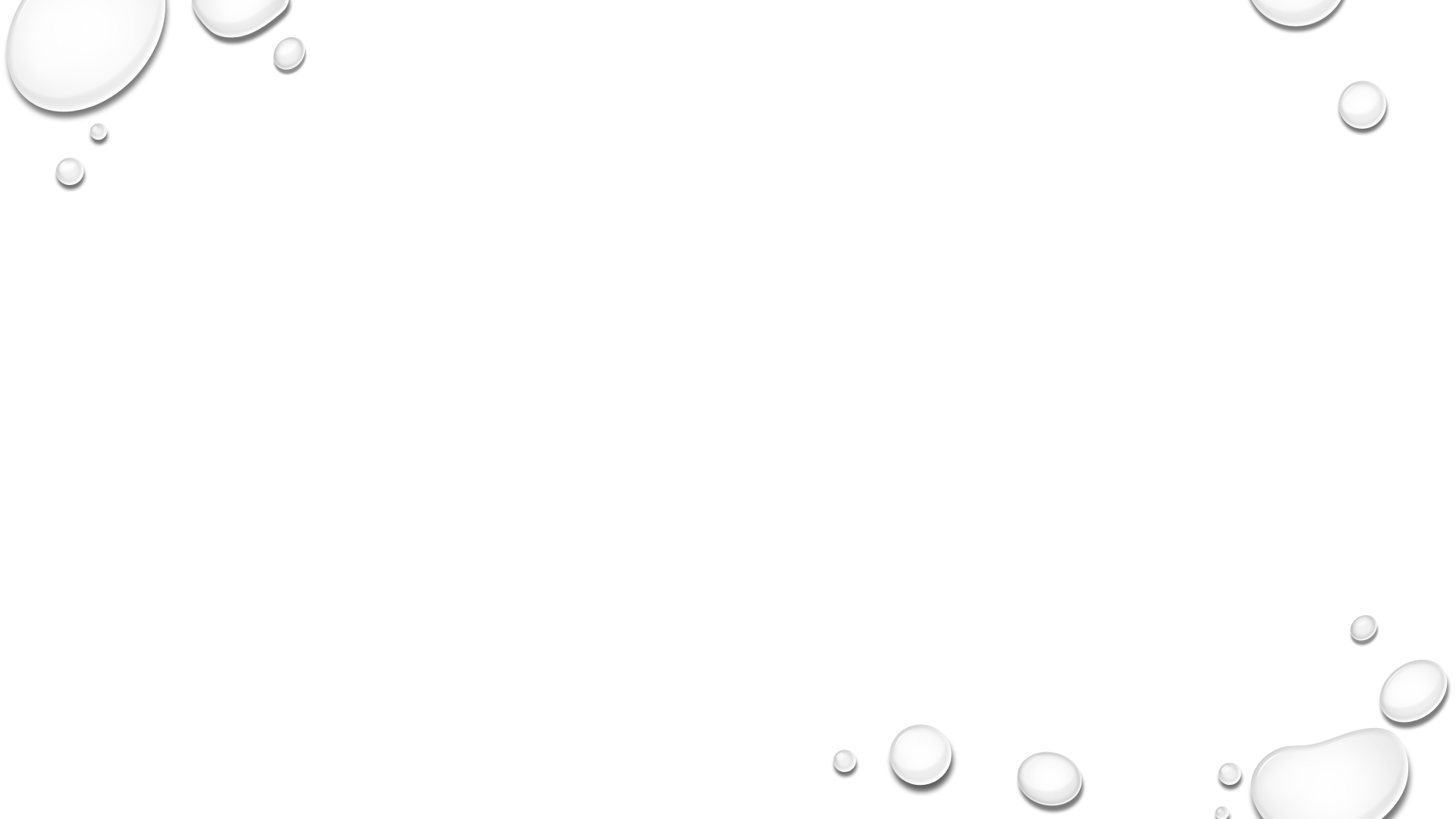